Chemical Reactions
Chemical Reactions
Chemical reactions
Substances go through chemical changes to form new substances
How do we know a chemical change has taken place?
Formation of a gas
Formation of a precipitate (solid)
Release of energy
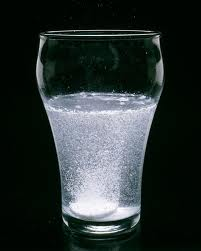 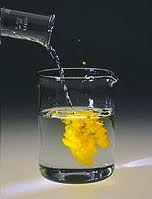 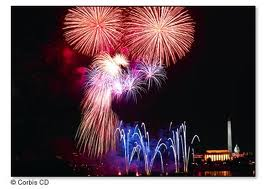 Key Vocabulary
Reactant- substance that undergoes a chemical reaction
Product- substance formed in a chemical reaction
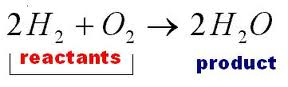 Law of Conservation of Energy
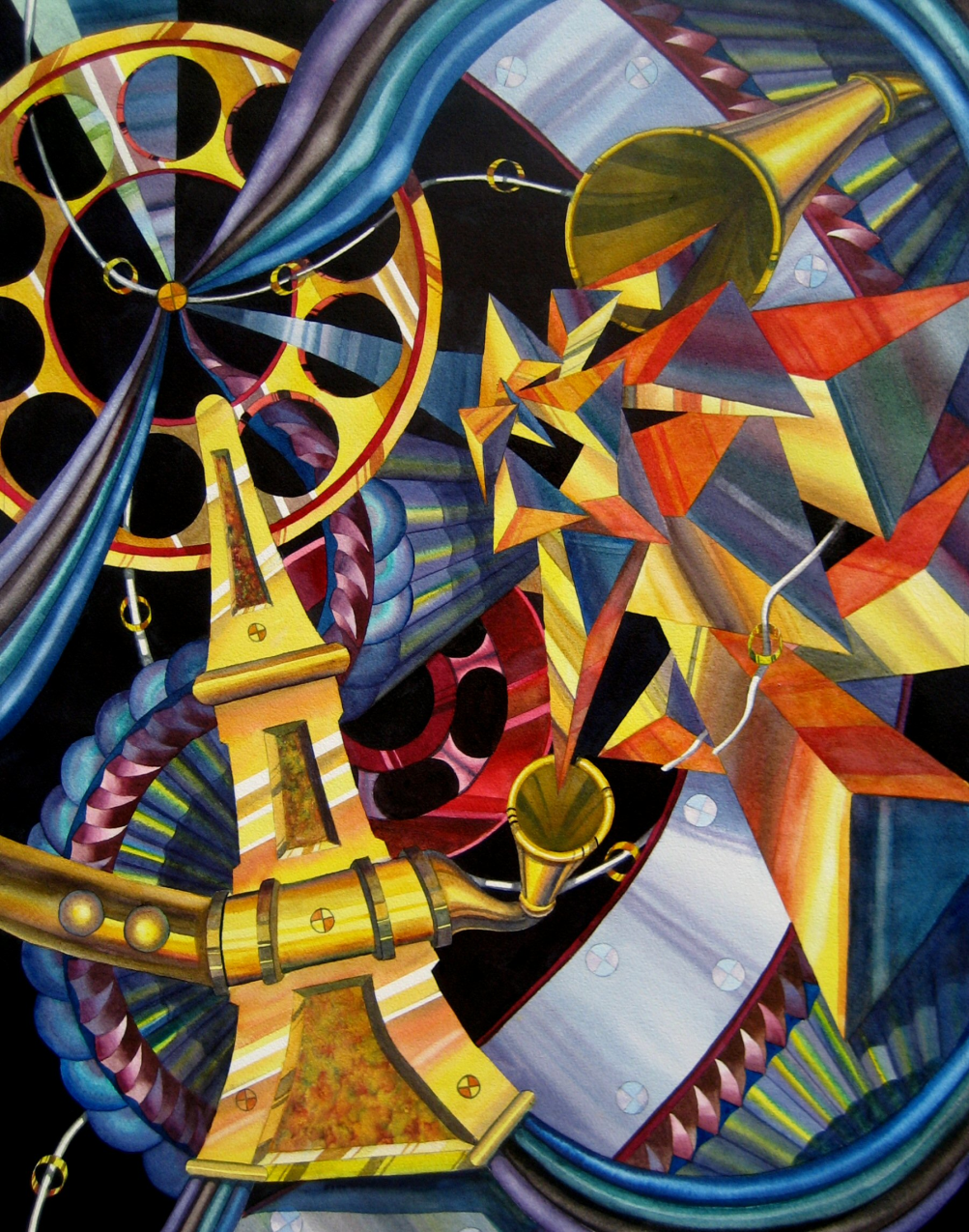 This should sound familiar 
Energy cannot be created or destroyed… but it can change forms.
What are some different forms of energy?
Chemical Reactions
Two basic types:
Exothermic
Endothermic
Exothermic Reactions
Energy is released during the reaction
Heat, light, electricity, etc.
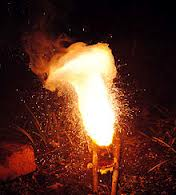 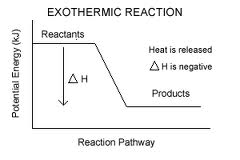 Endothermic Reactions
Energy is absorbed
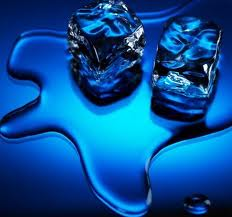 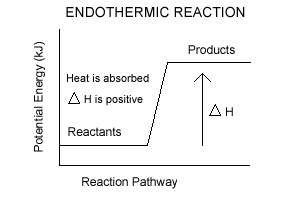 Classifying Reactions
Four types of reactions
Synthesis reaction
Decomposition reaction
Single displacement reaction
Double displacement reaction
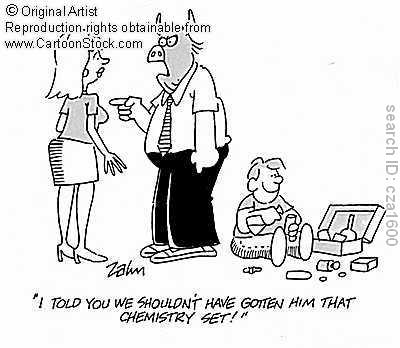 Synthesis Reaction
Two or more substances combine to form a new compound
The product is more complex than the reactants
Formula generally formatted like this:
A + B  AB
Ex: 2H + O  H2O, Na + Cl  NaCl
Decomposition Reaction
Break substances down
Opposite of synthesis reactions
AB  A + B
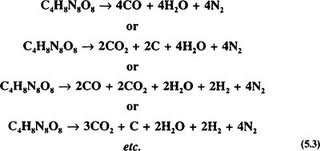 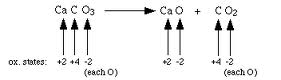 Single Displacement Reaction
One element takes the place of another during the reaction
They appear to switch places
General format: AX + B  BX + A
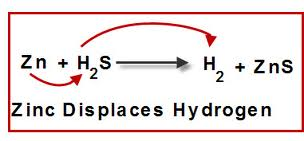 Double Displacement Reaction
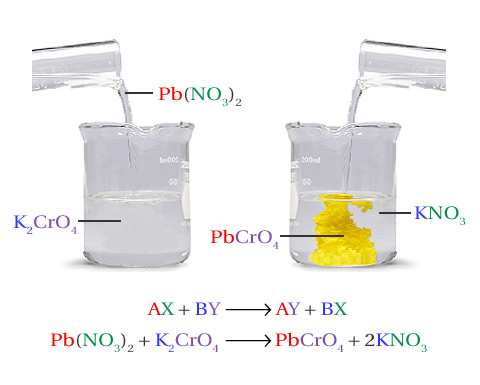 Two compounds appear to exchange ions
General format:
	AX + BY  AY + BX
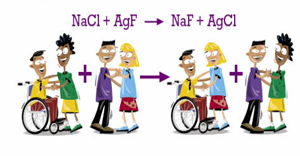 Classifying Reactions
PbCl2   +   AgNO3          Pb(NO3)2   +   AgCl

2.       NH3  +   HCl      NH4Cl 

AlCl3   +   Na2SO4      Al­2(SO4)3   +   NaCl  

­­­­4.       Zn   +   S       ZnS  		
		
5.      Al2(SO4)3    +   BaCl2           BaSO4  +   AlCl3 
		
Al2S3        Al   +   S  	
	
H2SO4    +    Fe          H2    +   FeSO4  
			
8.      Mg(OH)2   +   H2SO4       MgSO4    +    H2O	
	
­­­9.     NaOH    +     CuSO4       Na2SO4  +   Cu(OH)2	

10.     Fe   +  O2     Fe2O3
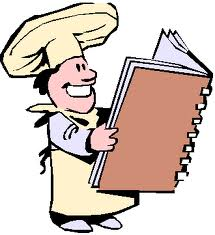 Balancing Equations
Chemical equations are like recipes
They tell us how many atoms of each element are needed for the reaction.
The Law of Conservation of Mass tells us that mass cannot be created or destroyed.
That means that in a chemical equation, there needs to be the same amount of an element on each side (reactants and products).
The equation needs to be balanced.
How do We Balance Equations?
Count the atoms of each element on each side of the equation.
To balance the equation, we can use coefficients (number in front of the element symbol).
We cannot change the subscripts that are already there.
Practice
Mg + O2  MgO
How many magnesium atoms do we have?
How many oxygen atoms?
What coefficients can we add to make both sides equal?
Na + MgF2  NaF + Mg
N2 + H2  NH3
Zn + AgNO3  Zn(NO3)2 + Ag
Balancing Equations
NaCl  Na + Cl2
H2CO3  CO2 + H2O
Na + HCl  H2 + NaCl
SnO2 + H2  Sn + H2O
S8 + O2  SO3
Classifying Reactions Activity
Synthesis		Decomposition	Single Displacement	Double Displacement
For each type of reaction:
Cut and paste examples
Balance equations (some may be balanced already!)
Write the definition of each type of reaction
Omit # 7, 16, 19